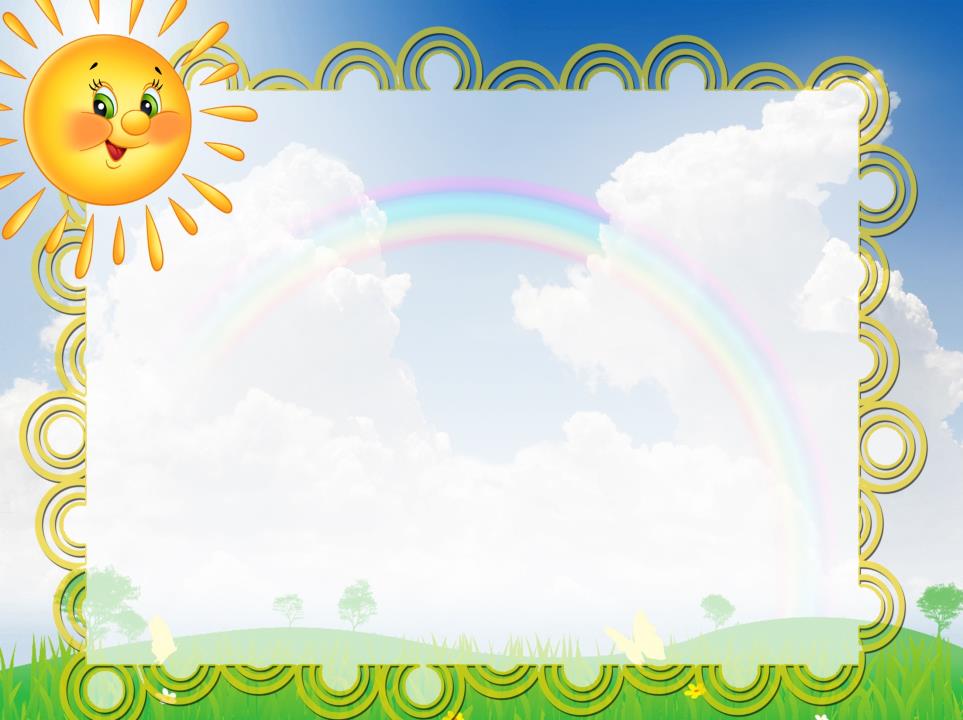 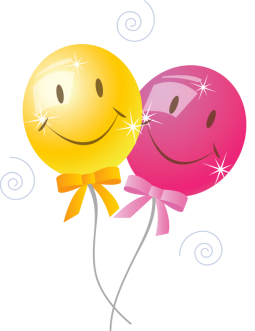 Методический центр

Творческая мастерская для воспитателей 1-х, 2-х младших групп, реализующих программу «Детство» 
«Требования к центру конструирования»

Рекомендации МБДОУ № 55
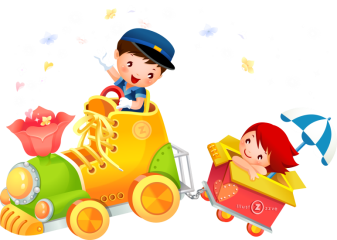 Примерная сетка непосредственно образовательной деятельности
Третий год жизни. 1-я мл. гр.программа «Детство»
Четвертый  год жизни. 2-я мл. гр.программа «Детство»
Задачи образовательной деятельности 
1.Вызвать интерес и воспитывать желание участвовать в образовательных ситуациях и играх эстетической направленности, рисовать, лепить совместно со взрослым и самостоятельно. 
2.Развивать эмоциональный отклик детей на отдельные эстетические свойства и качества предметов (в процессе рассматривания игрушек, природных объектов, предметов быта, произведений искусства).
3.Формировать умения создавать (в совместной с педагогом деятельности и самостоятельно) несложные изображения в рисовании, лепке, аппликации, конструировании, ассоциировать изображение с предметами окружающего мира, принимать замысел, предложенный взрослым, создавать изображение по принятому замыслу. 
4. Активизировать освоение изобразительных материалов, инструментов (их возможностей и правил использования), поддерживать экспериментирование с ними, развивать технические умения, зрительно-моторную координацию, моторные характеристики и формообразующие умения
Задачи образовательной деятельности 
Развивать у детей интерес к участию в образовательных ситуациях и играх эстетической направленности, желание рисовать, лепить совместно со взрослым и самостоятельно. 
Развивать умения создавать простые изображения, принимать замысел, предложенный взрослым, раскрывать его в работе, используя освоенные способы создания изображения, формы, элементарную композицию. 
Создавать условия для освоения детьми свойств и возможностей изобразительных материалов и инструментов и развивать мелкую моторику и умения использовать инструменты. 
Побуждать к самостоятельному выбору способов изображения на основе освоенных технических приемов.
Содержание деятельности
В конструировании: 
 Формировать умения различать, называть и использовать в постройке простые строительные детали, анализировать постройку. 
 Использование способов расположения кирпичиков вертикально, плотно друг к другу, на определенном расстоянии. Постройка предметов мебели, горек, грузовых машин, домов. 
 Знакомство со свойства песка, снега, сооружая из них постройки. Нанесение на постройки из этих материалов деталей, декора.
 Желание детей принимать участие в создании как индивидуальных, так и совместных со взрослым и детьми композиций в рисунках, лепке, аппликации, конструировании. 
 Обыгрывание постройки, лепной работы и включение их в игру.
Парциальные программы
Людмила Викторовна Куцакова 
«Конструирование и ручной труд»

Ирина Александровна Лыкова 
«Умные пальчики»

Литвинова Ольга Эдуардовна
«Конструирование»
Развивающая предметно-пространственная среда в группе
Разнообразные конструктивные и строительные наборы (напольные, настольные)
Легкий модульный материал (специальные поролоновые и обтянутые клеенкой блоки разных форм, цветов и размеров)
Разнообразные большие коробки, оклеенные бумагой или покрашенные в разные цвета, — материал, обладающий бесконечной привлекательностью для ребенка, предоставляющий малышам возможность изменять и выстраивать пространство для себя.
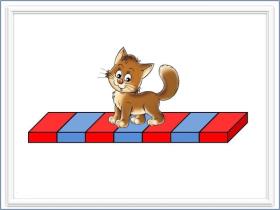 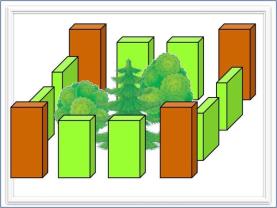 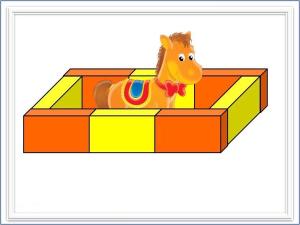 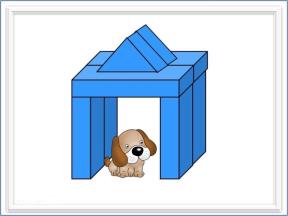 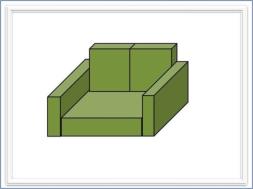 В соответствии с программой «Детство» различают следующие центры активности
— центр познания обеспечивает решение задач познавательно- исследовательской деятельности детей (развивающие и логические игры, речевые игры, игры с буквами, звуками и слогами; опыты и эксперименты);
— центр творчества обеспечивает решение задач активизации творчества детей (режиссерские и театрализованные, музыкальные игры и импровизации, художественно-речевая и изобразительная деятельность);
— игровой центр обеспечивает организацию самостоятельных сюжетно-ролевых игр;
— литературный центр обеспечивает литературное развитие дошкольников;
— спортивный центр обеспечивает двигательную активность и организацию здоровьесберегающей деятельности детей.